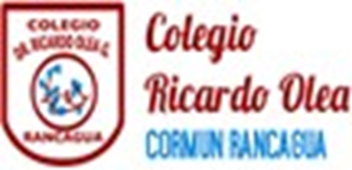 Agenda de anticipación
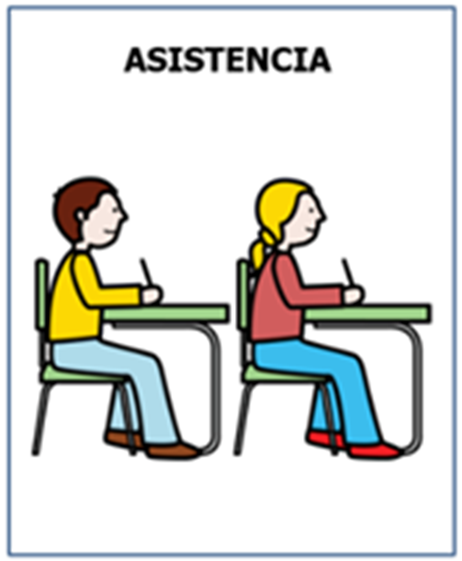 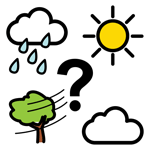 Emojis de las emociones
¿Cómo te sientes hoy?
¿Cómo te has sentido 
últimamente?
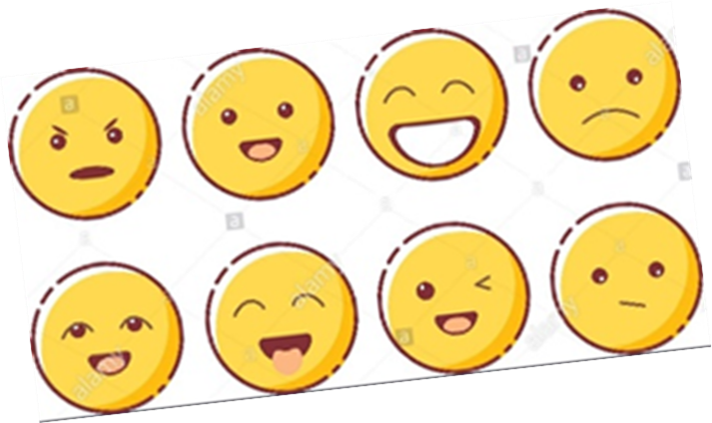 Objetivo de la clase
- Conocer y observar leyendas típicas de nuestro país.
¿Conocen alguna?
Actividad
Los alumnos observaran y escucharan dos leyendas típicas del sur de chile. Con apoyo de” marionetas de toppers”.
La pincoya
El caleuche
Cierre
Ronda de preguntas sobre las leyendas:
Comentar lo que mas les gusto sobre las leyendas vistas.
Comentar las leyendas vistas; en que consistían, características principales de cada leyenda, etc.
¿Los hechos de las leyendas son reales?

TAREA: Observar en casa la leyenda del toro.
Despedida